Vleesconsumptie en klimaatverandering
Matthijs de Jong, student van RHA
3 manieren waarop veeteelt het klimaat beïnvloedt
Methaanuitstoting van runderen
Uitstoting door de grote hoeveelheden diervoeding
Ontbossing
 
De gezamenlijke effecten
Methaanuitstoting van runderen
CO2 is niet de enige schadelijke stof voor de atmosfeer
Methaan is bijvoorbeeld 23 keer zo schadelijk als CO2
1 kg methaan is 23 kg CO2-eq
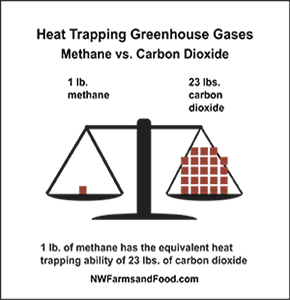 Methaanuitstoting van runderen
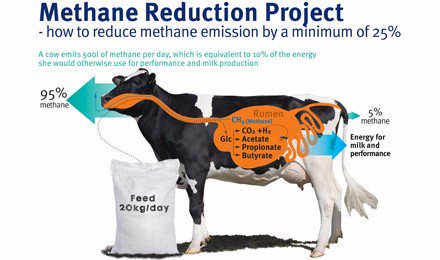 Door de moeilijke verteerbaarheid van gras ontstaan er afvalstoffen zoals methaan
Methaanuitstoting van runderen
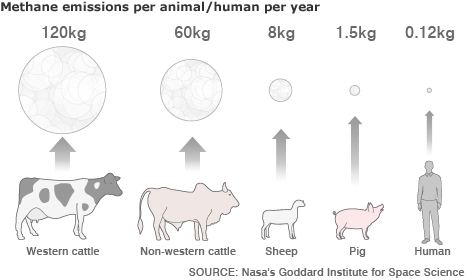 Met 1.4 miljard koeien...
Uitstoting door diervoeding
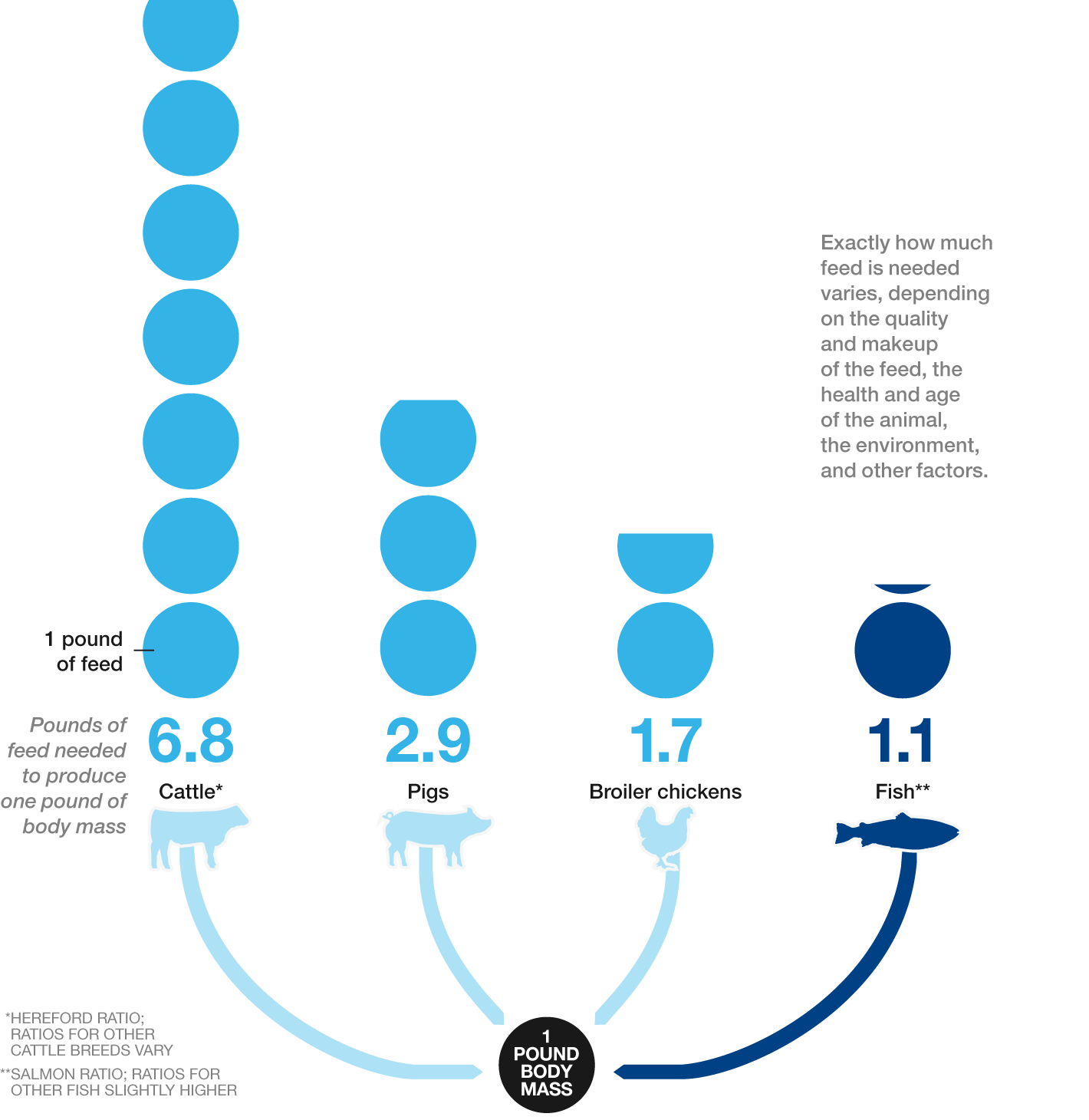 Voederconversie:
Hoeveel kilo voeding krijgen we terug per kilo diervoeding?
Uitstoting door diervoeding
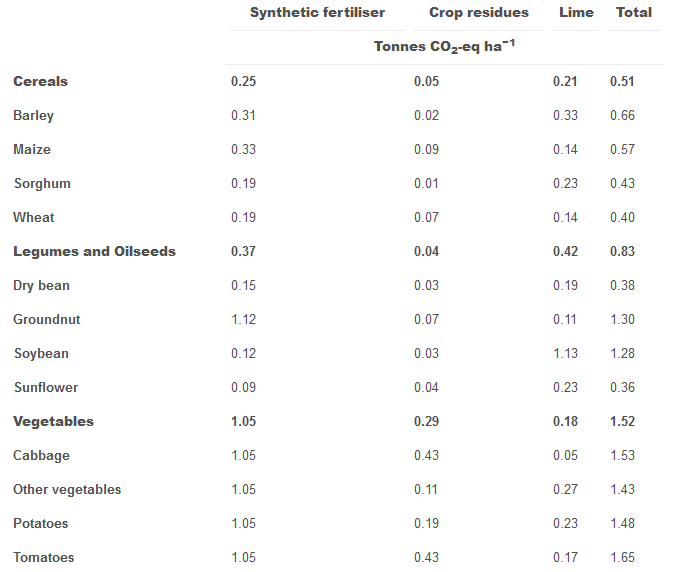 Wat is het effect hiervan op het klimaat?
Ook gewassen hebben effect op het klimaat
Grotendeels door kunstmest
Uitstoting door diervoeding
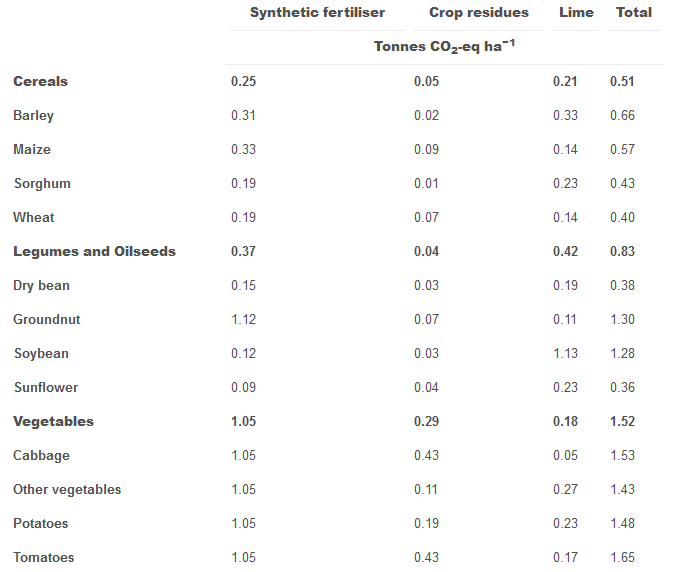 Wat is het effect hiervan op het klimaat?
Ook gewassen hebben effect op het klimaat
Grotendeels door kunstmest

Ook andere belangrijk effecten
Bijvoorbeeld wereldhonger

De inefficiëntie kost ook meer land…
Ontbossing
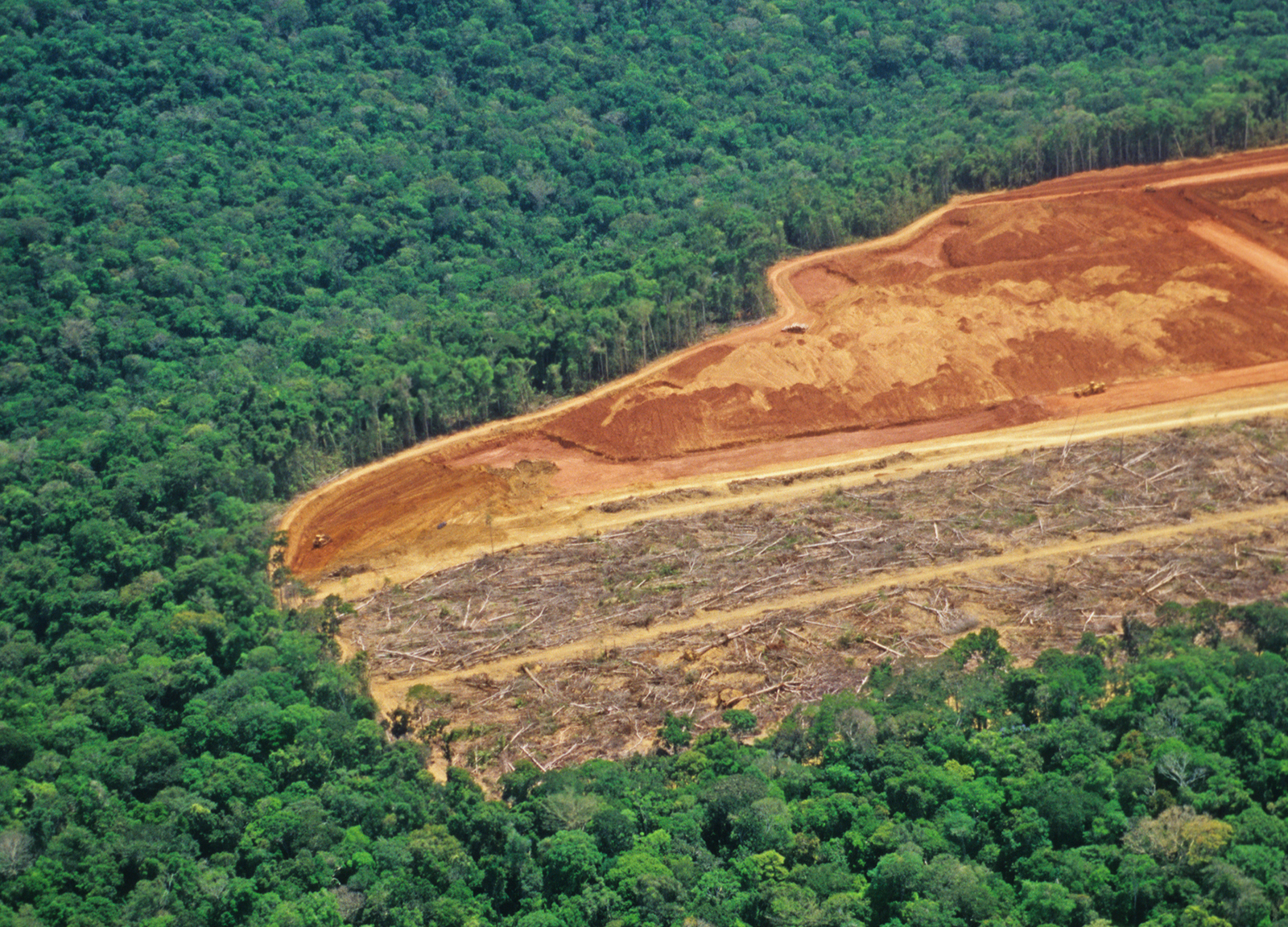 ~80% van de ontboste grond in het Amazonewoud wordt voor veeteelt gebruikt
Het exacte getal verschilt per bron
Wat niet direct veeteelt is, is vaak diervoeding
Ontbossing
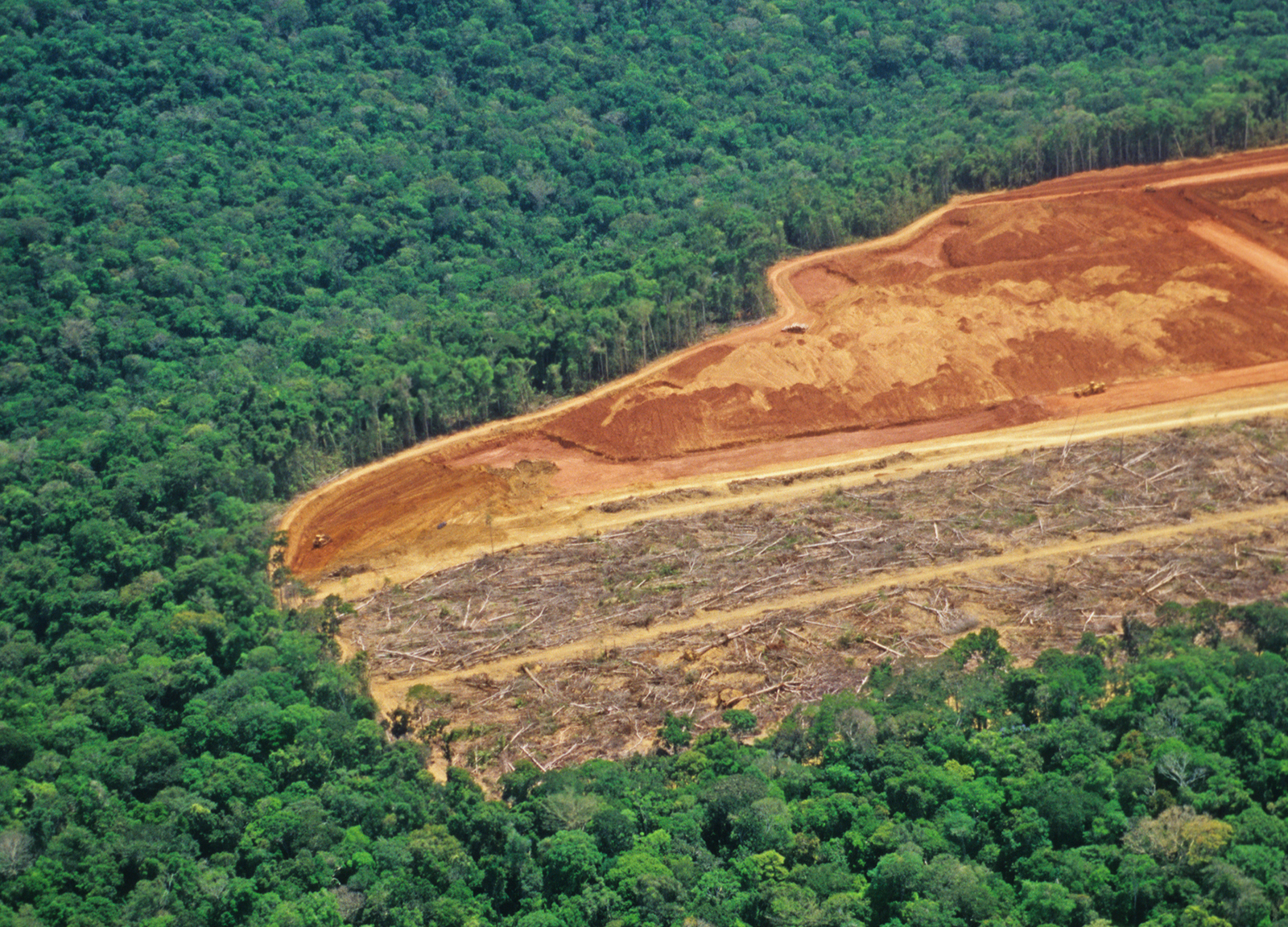 ~80% van de ontboste grond in het Amazonewoud wordt voor veeteelt gebruikt
Het exacte getal verschilt per bron
Wat niet direct veeteelt is, is vaak diervoeding

Bomen zetten CO2 om in zuurstof
De bomen houden ook CO2 vast; deze komt bij ontbossing vrij
Ontbossing
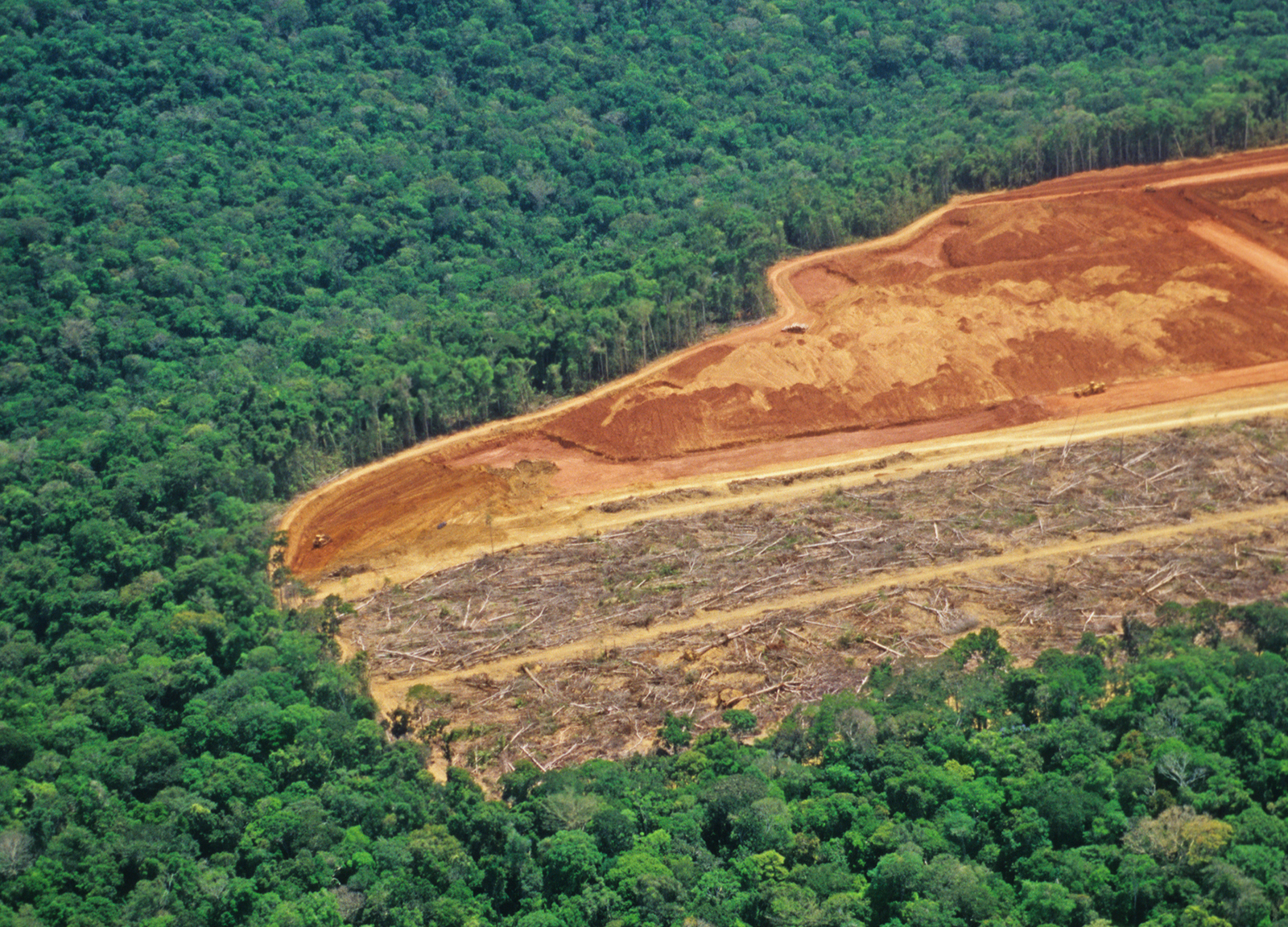 ~80% van de ontboste grond in het Amazonewoud wordt voor veeteelt gebruikt
Het exacte getal verschilt per bron
Wat niet direct veeteelt is, is vaak diervoeding

Bomen zetten CO2 om in zuurstof
De bomen houden ook CO2 vast; deze komt bij ontbossing vrij

Niet alleen een probleem voor klimaatopwarming
E.g. biodiversiteit
De ‘big picture’
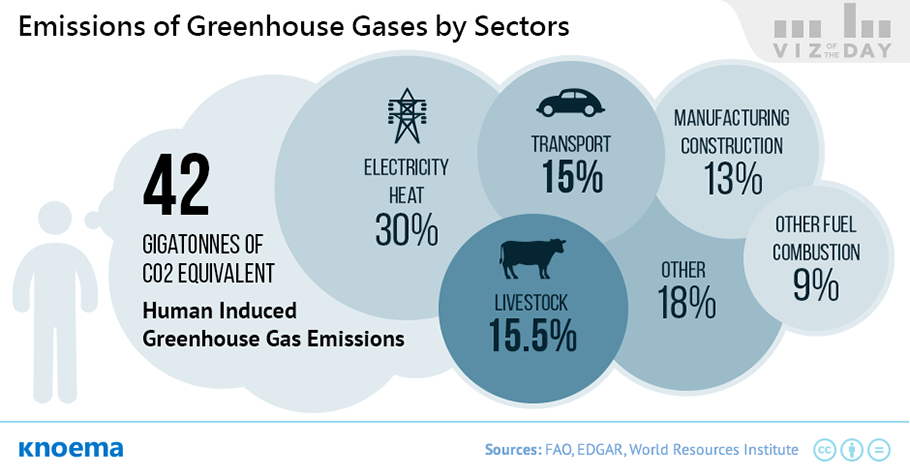 Vleesconsumptie heeft wereldwijd een groter effect als alle transportatie
De ‘big picture’
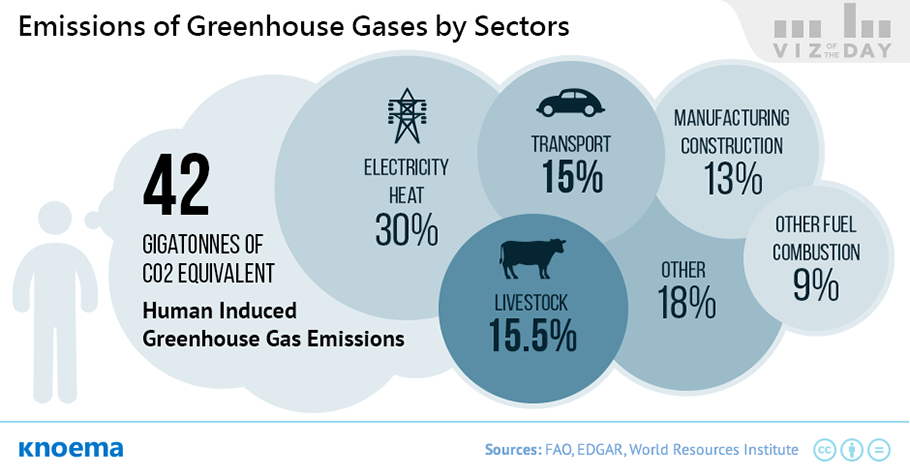 Vleesconsumptie heeft wereldwijd een groter effect als alle transportatie

Voor methaanuitstoting: Het dieet van runderen aanpassen zou kunnen helpen tot verminderde uitstoten
Knoflook?

De andere twee effecten zijn intrinsieker tot vlees eten
Grotere voedsel- en grondbenodigheden zullen vrijwel zeker zo blijven
Wat kan ik doen?
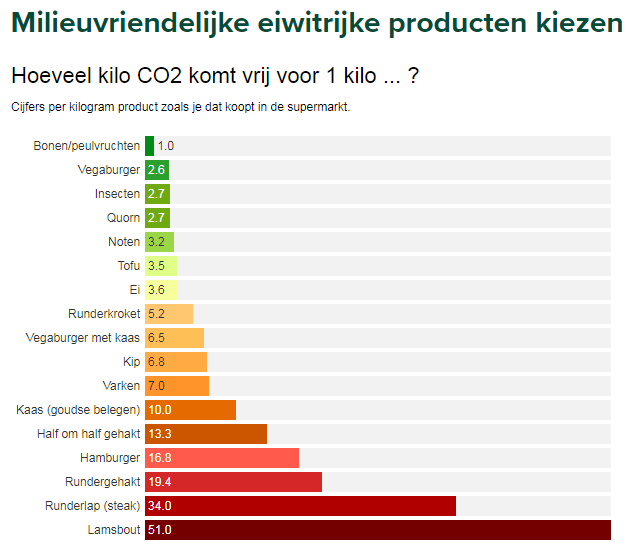 Vlees verminderen is natuurlijk super
Het is niet alles of niets
Vleesvervangers worden steeds beter

Per soort vlees is er ook groot verschil
Vragen?